אחים
דף נ"א   ב
דתנן: שלשה אחין, שנים מהם נשואין לשתי אחיות, ואחד מופנה מת אחד מבעלי אחיות 
ועשה בה מופנה מאמר ואח"כ מת אחיו השני. ב"ש אומרים אשתו עמו והלזו תצא משום אחות אשה
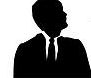 מופנה – רווק
שמעון
יהודה עשה מאמר בשרה 
קידש אותה בכסף או בשטר
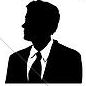 ראובן
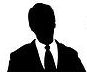 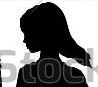 שרה
יהודה
רבקה נופלת ליבום 
לפני יהודה
שרה נופלת ליבום 
לפני שמעון ויהודה
נשא אישה
נשא אישה
מת בלי ילדים
מת בלי ילדים
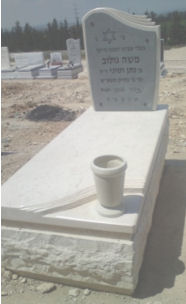 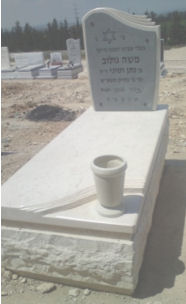 בית שמאי אומרים: אשתו עִמו, 
כלומר, מאחר ויהודה עשה מאמר בשרה הרי היא כאשתו לכל דבר ומותר לו לקיימה.
רבקה אחותה תצא בלא כלום כי היא אחות אשתו
עשה מאמר
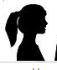 רבקה
אחיות
1
יצחק רסלר  izakrossler@gmail.com
י"ג.ניסן.תשפ"ב